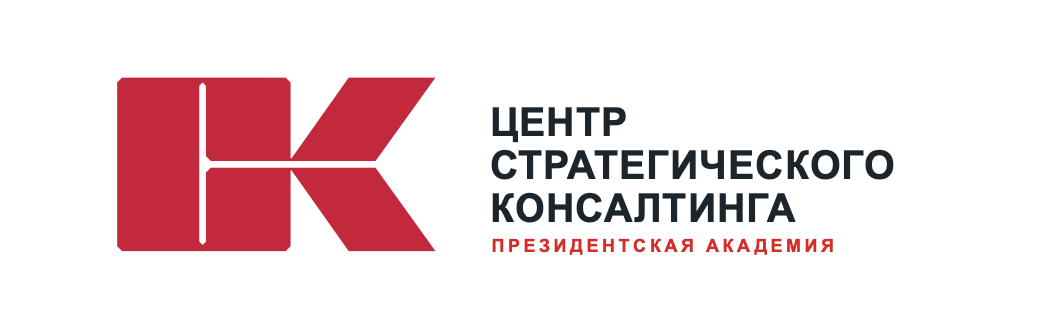 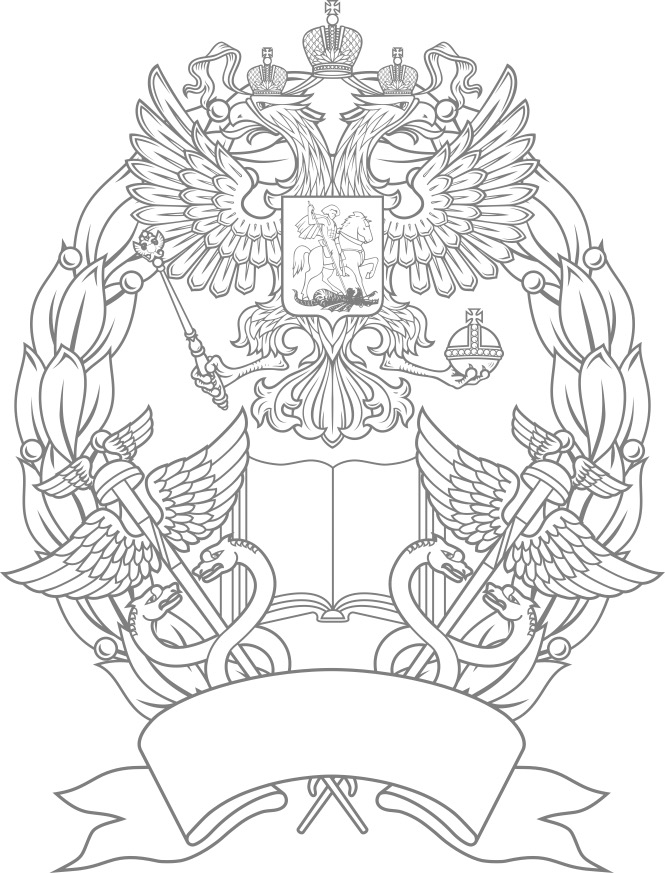 Повышение результативности управленческого состава: 
как найти пятый элемент?
Нижний Новгород, 28.09.2022
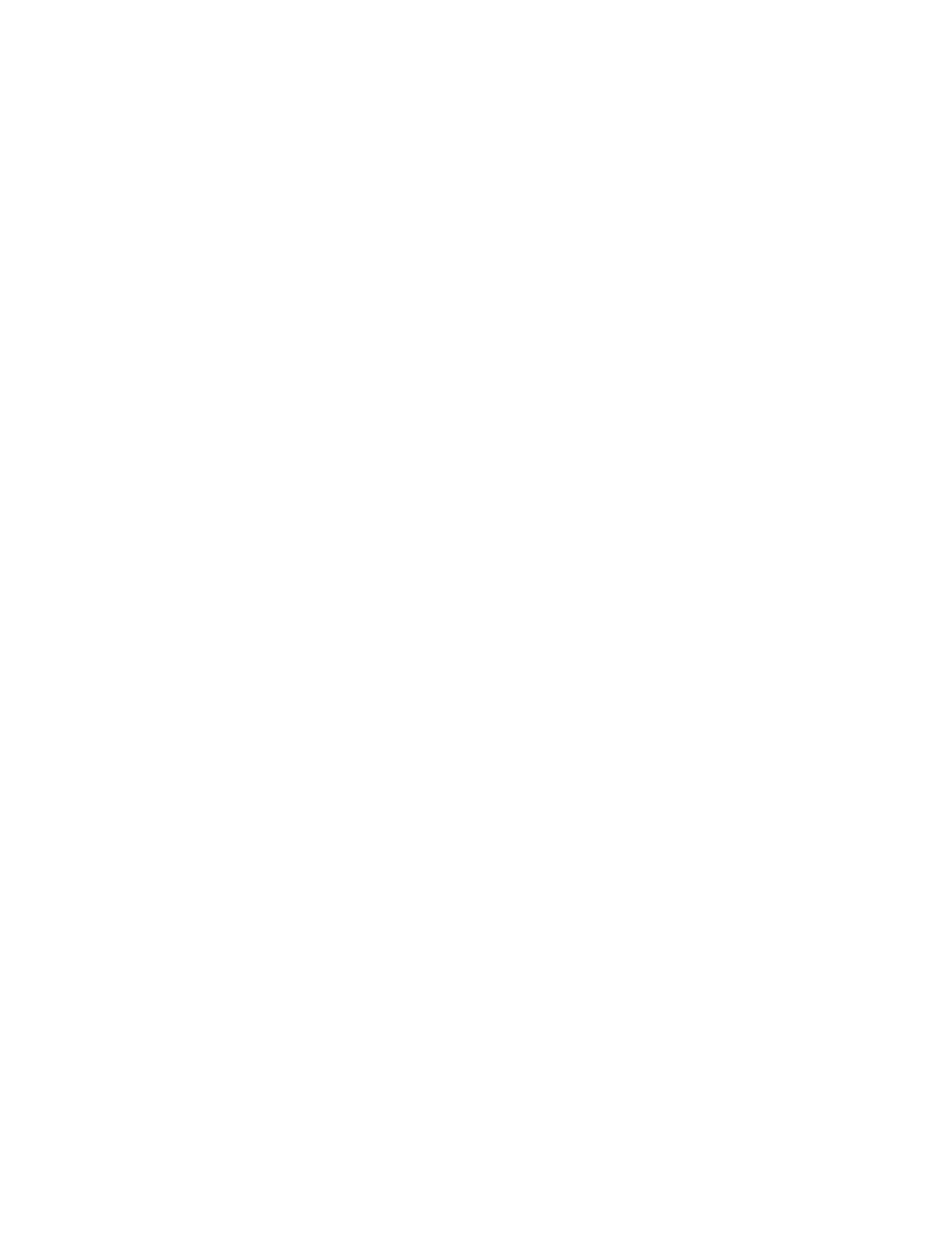 ЦЕНТР СТРАТЕГИЧЕСКОГО КОНСАЛТИНГА
«
»
Что мешает руководителю обеспечивать высокую результативность?
Составляющие результативности
Сотрудники
Руководитель
Целеполагание
Управленческие компетенции
Практики управления
«Исполнительские» компетенции
Окружающая среда
Качественное окружение, которое (а) способствует и (б) не препятствует реализации потенциала сотрудников
Факторы организационной среды – процессы, ресурсы, культура
Как должен работать HR-цикл для повышения эффективности организации
Ключевой фактор успеха - качество управленческой команды на всех уровнях иерархии. Ключевой критерий – достижение целей и исполнение планов.
Цели, КПЭ и планы руководителей
Стратегия & Проекты развития
Оценка результативности // «Маркировка»
Кадровые решения
Подбор внешних кандидатов & Подготовка резервистов
Планы развития & Планы ротации
HR-диагностика – технология оценки эффективности практик управления
ПРИМЕР ПРОЕКТА
Цель HR-диагностики
Формат проведения
Определить ключевые зоны развития в управлении подразделением
Подготовить рекомендации для высшего руководящего звена 
Повысить результативность управленческих решений директоров
Анализ данных по кадровому составу
Индивидуальные глубинные интервью c директорами департаментов (1,5-2 часа с каждым ДД)
Интервьюеры от команды HR: директор департамента, заместители директора департамента
Респонденты
Оцениваемые блоки
Директора департаментов
Управленческий контур
Качество кадрового состава (КС) / Преемственность
Климат в команде
Вовлеченность и культура
Мотивация и развитие
Методология: примеры вопросов
Пример результата: выдержка из персонального отчета
Наблюдения
Рекомендации
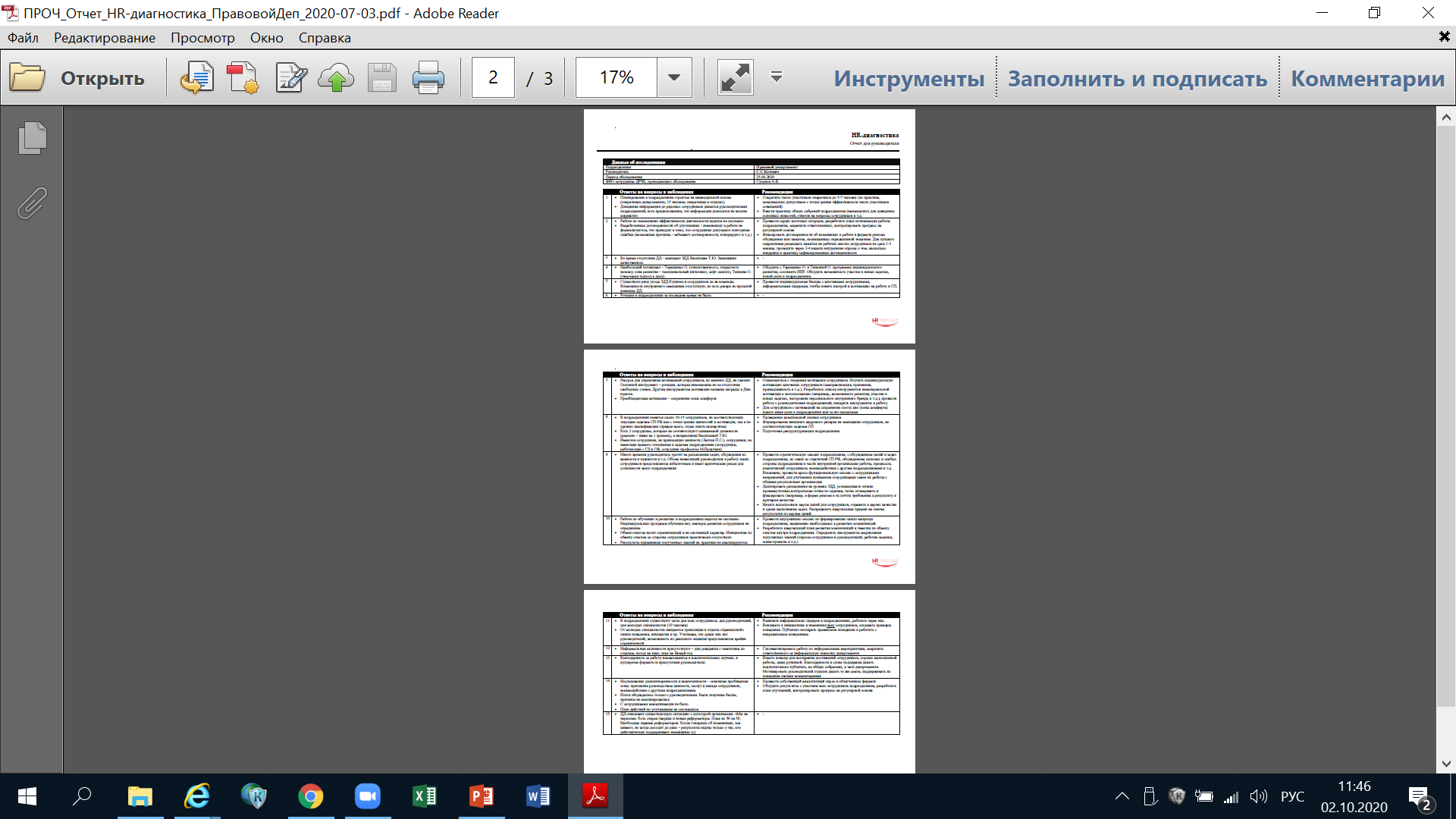 Качество руководителей – приоритет, однако…
…результативность и эффективность деятельности обеспечивается тогда и только тогда, когда грамотный руководитель поддерживается ресурсом квалифицированных исполнителей
Направления базовой подготовки профессионалов
Искусство работы в MS Office
Понятный язык в письменной коммуникации
Этика делового письма
Навыки устной коммуникации и публичных выступлений
Эффективная работа с информацией
Навыки аналитической работы
Процессное мышление
Навыки работы в проектах
Управление
Реализация
Направления подготовки руководителей
Базовые управленческие компетенции:
Контур управления задачами
Контур управления командой
Управление проектами
Управление процессами
Для обеспечения максимальной результативности должна быть создана поддерживающая организационная среда
“
II. РУКОВОДИТЕЛИ: ПОВЕДЕНИЕ И УПРАВЛЕНЧЕСКАЯ ЗРЕЛОСТЬ
V. КУЛЬТУРА: ЦЕННОСТИ И ПОВЕДЕНЧЕСКИЕ МОДЕЛИ
I. СТРАТЕГИЯ И СИСТЕМА ЦЕЛЕПОЛАГАНИЯ
Обычно бежишь, вкладываешься, делаешь нужное и правильное. А потом что-то идет не так - и начинаешь ломать голову почему…
Первая мысль - просто плохо делаешь свою работу. 
Но если посмотреть на ситуацию в целом, становится понятно, что не получишь максимальный эффект, пока не создашь ряд условий, о значимости которых раньше даже и не задумывался…
III. ПРАКТИКИ УПРАВЛЕНИЯ: ПРИНЯТИЕ РЕШЕНИЙ, КОММУНИКАЦИИ, ОБЫЧАИ ДЕЛОВОГО ОБОРОТА
VI. ЗРЕЛОСТЬ УПРАВЛЕНИЯ ПРОЦЕССАМИ И ПРОЕКТАМИ
Директор департамента управления кадрами, РОИВ
IV. ПЕРСОНАЛ: КОМПЕТЕНЦИИ И ВОВЛЕЧЕННОСТЬ
VII. РЕСУРСНАЯ ГОТОВНОСТЬ
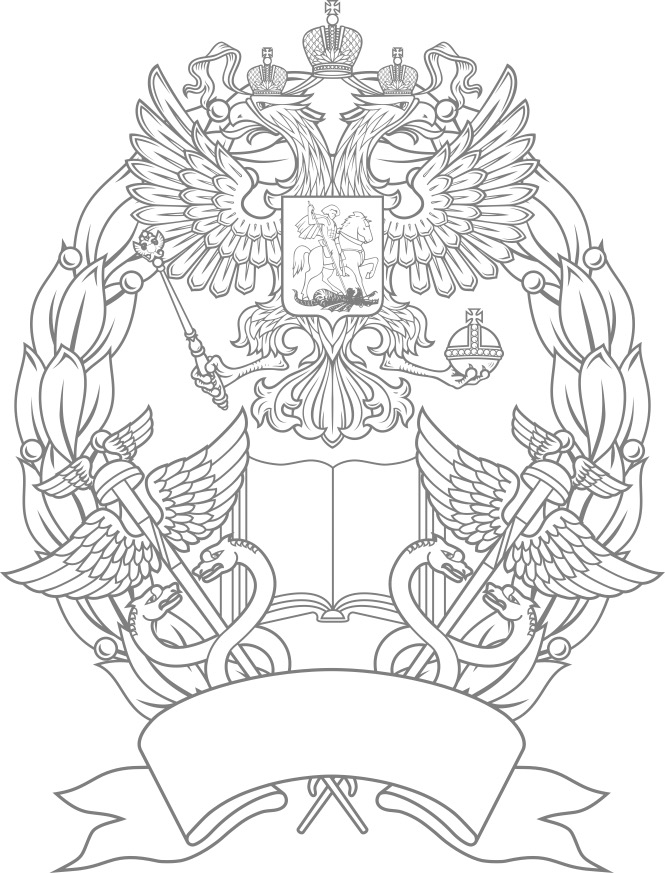 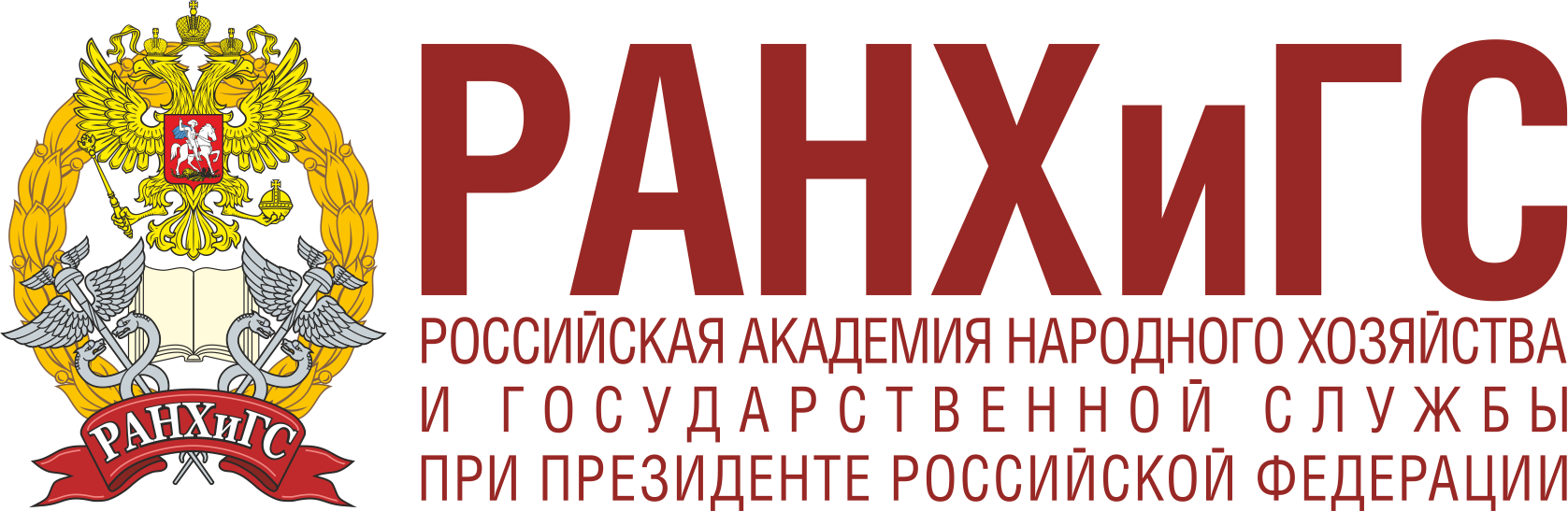 Суханов Алексей Владимирович

Руководитель Центра стратегического консалтинга
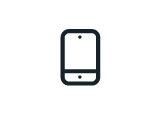 +7 985 857 51 31
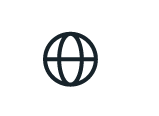 sukhanov-av@ranepa.ru